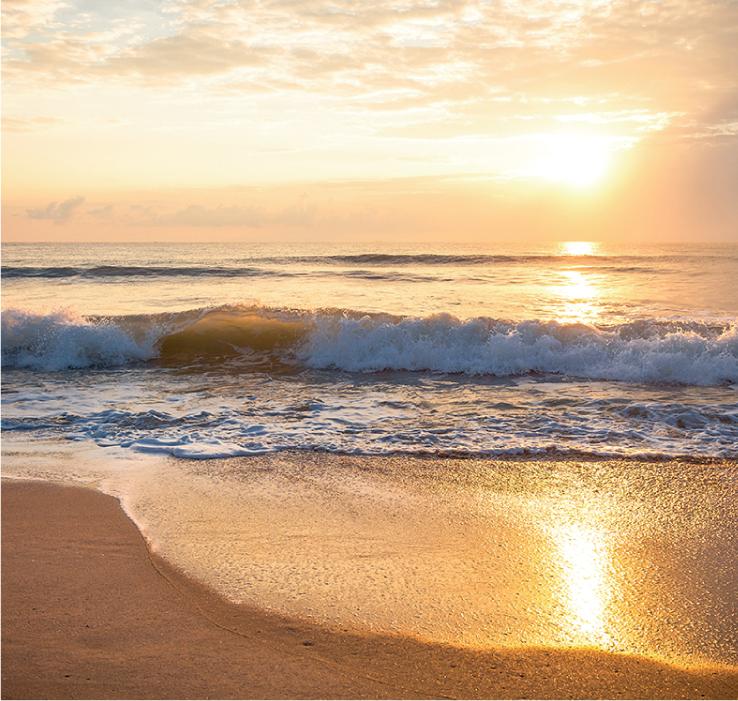 Exploring the Grace dimension
Romans 6:14
You are not under law but under grace
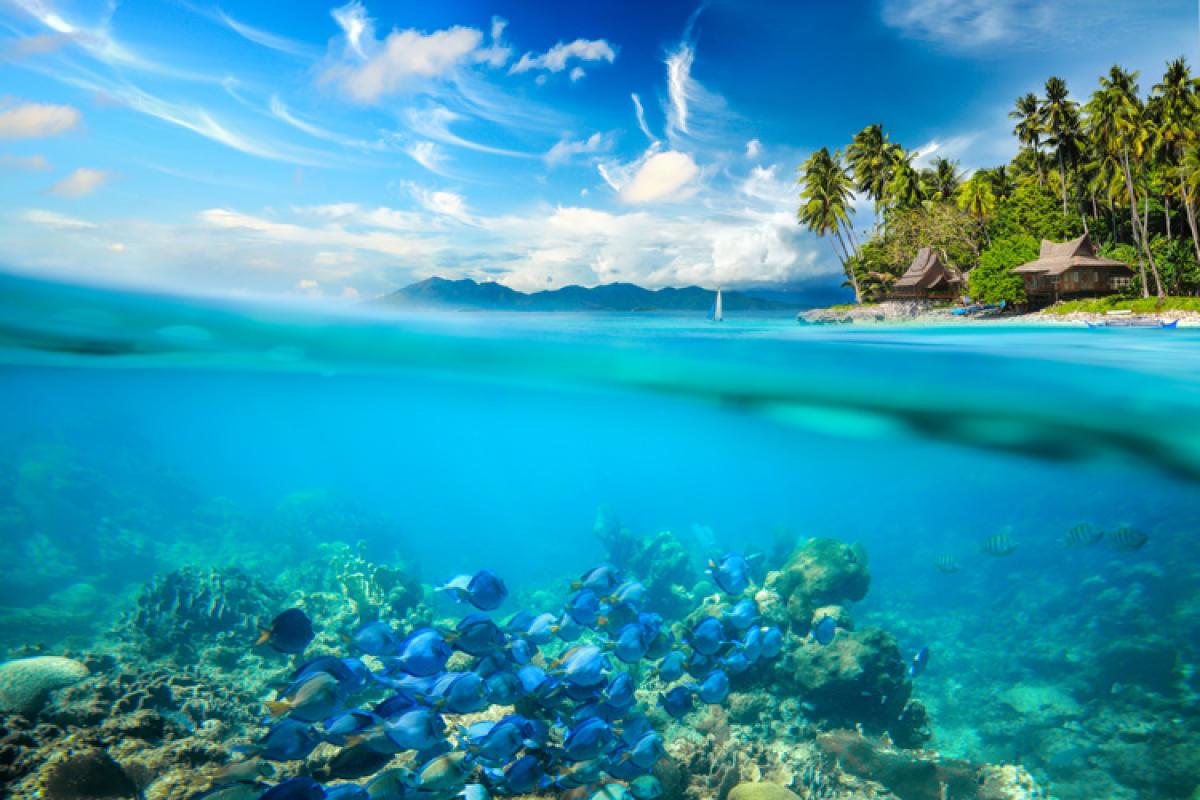 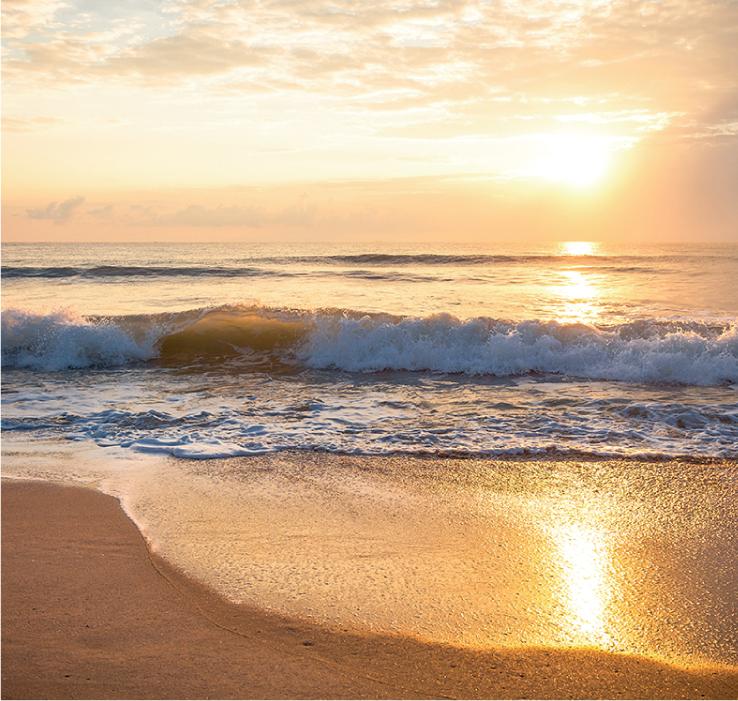 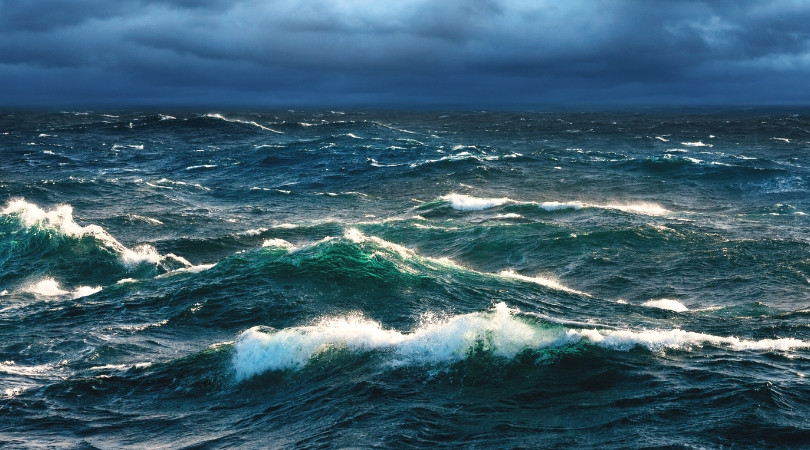 Exploring the Grace dimension
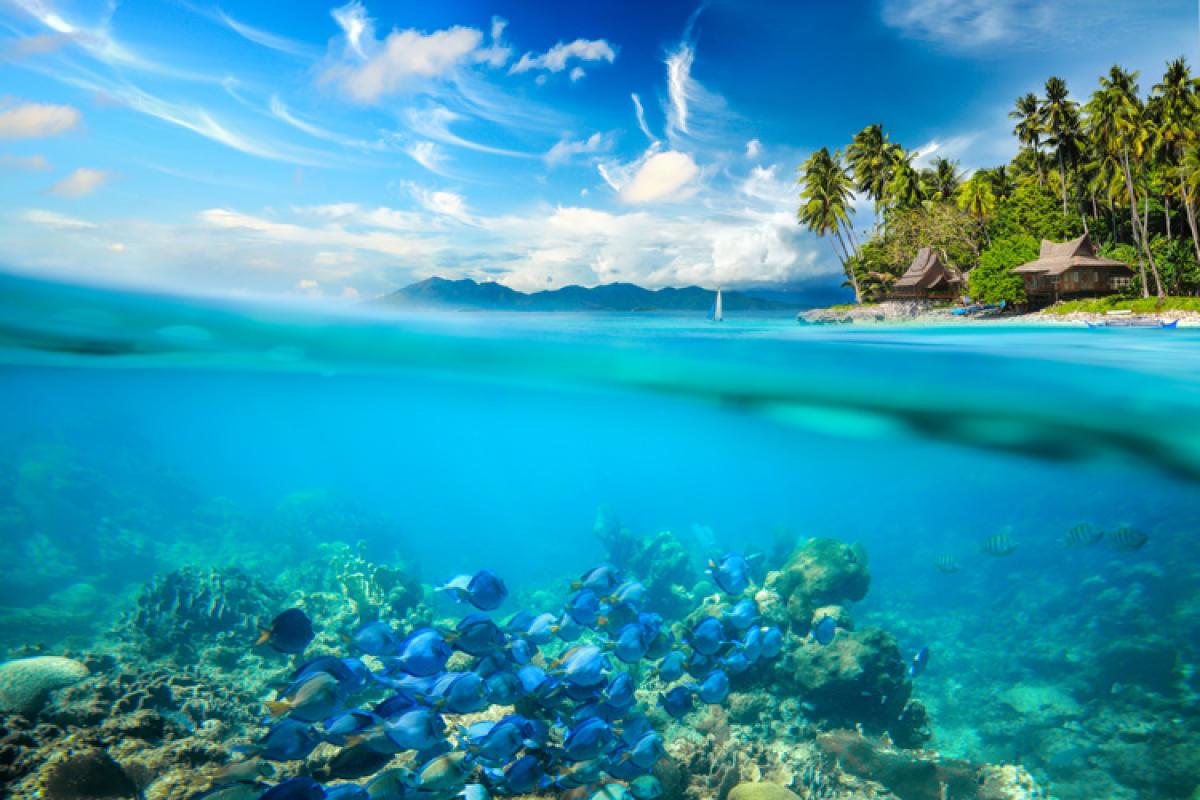 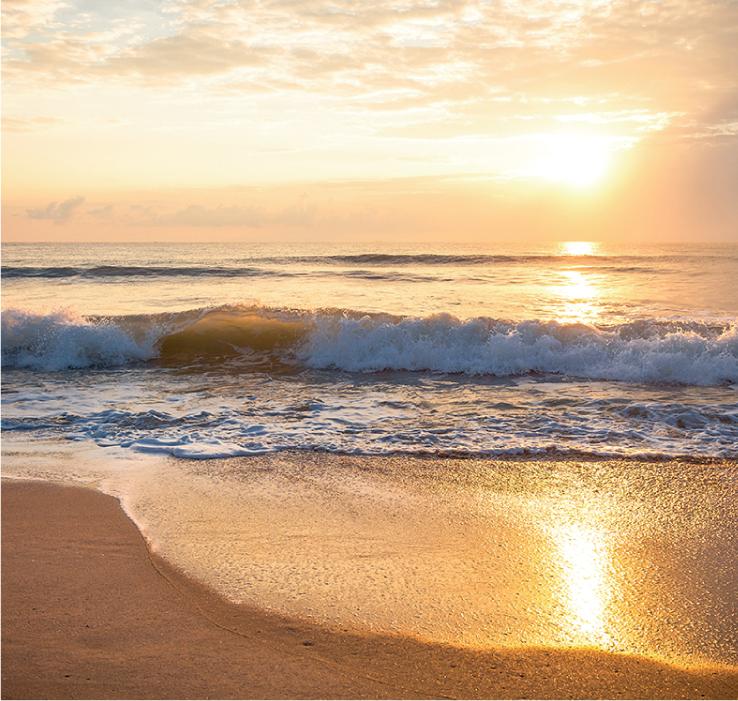 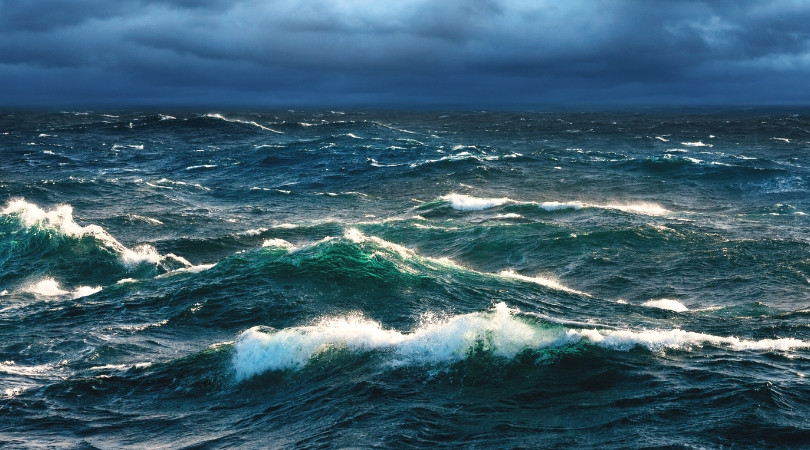 Exploring the Grace dimension
God’s Riches At Christ’s Expense
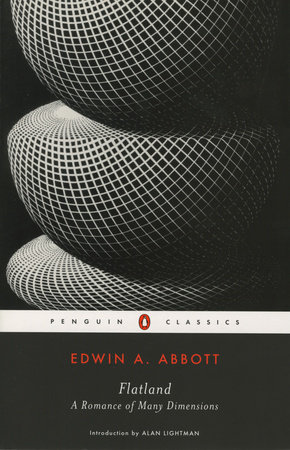 Understanding the Grace dimension
In Christ, united with Christ, in his death, in the heavenly realms, alive to God, a new life, born anew, slaves of righteousness, free from sin… 
Under grace
The power of Law and Sin
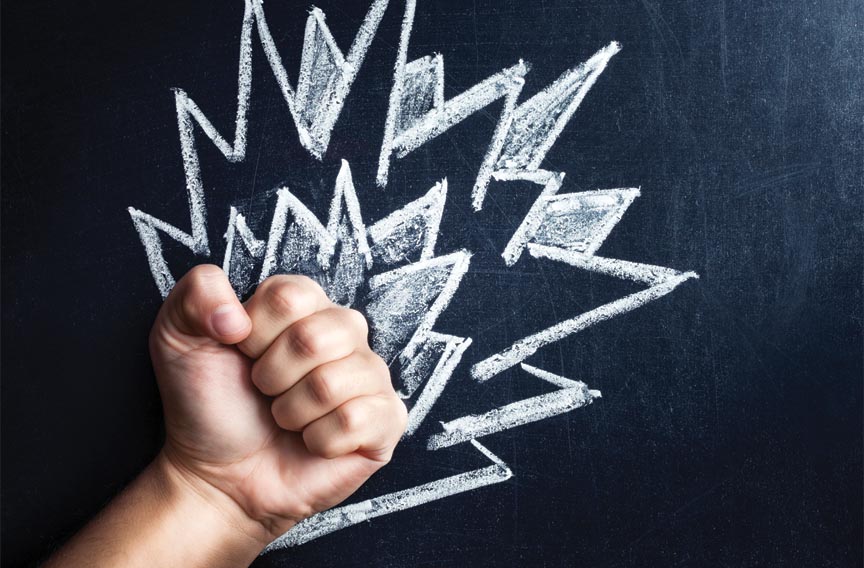 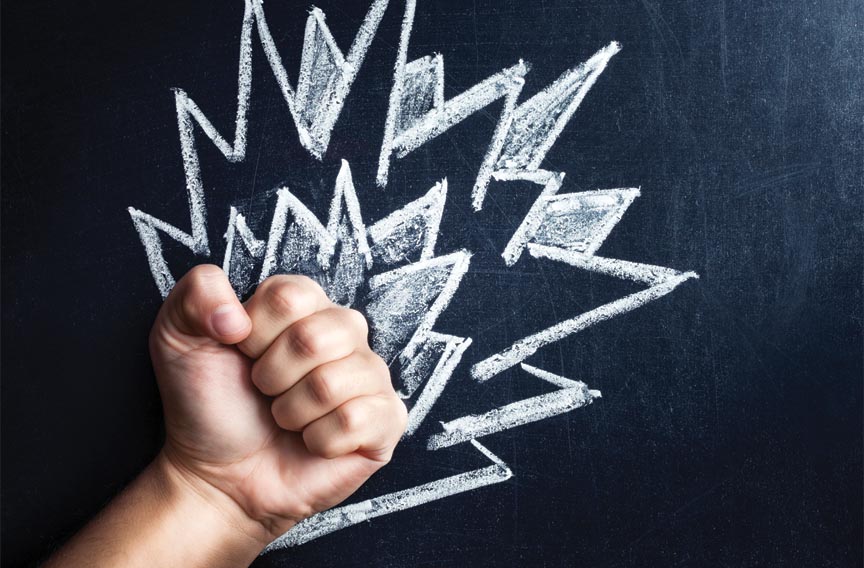 The power of Law and Sin
We all broke the law and lived under its condemnation. 
A hopeless situation
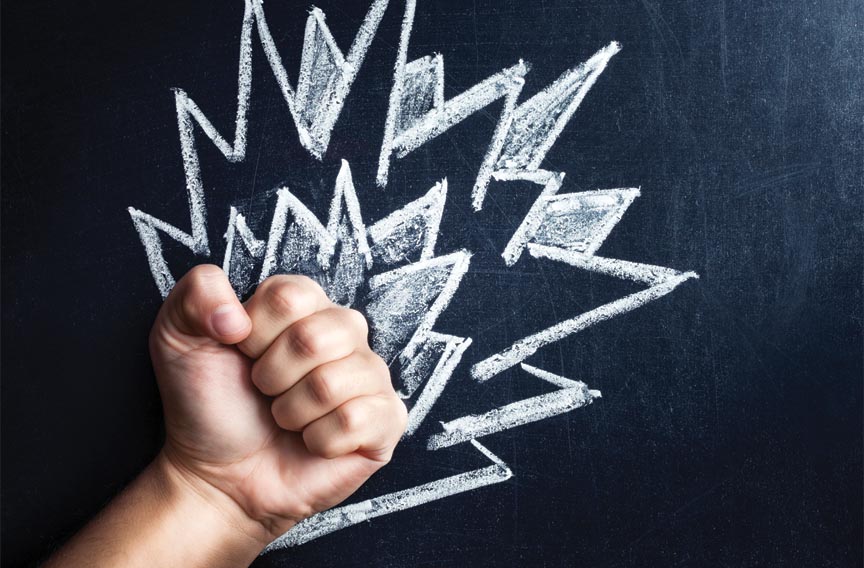 Unworthy, 
valueless, 
unrighteous 
unholy
The power of Law and Sin
We all broke the law and lived under its condemnation. 
A hopeless situation
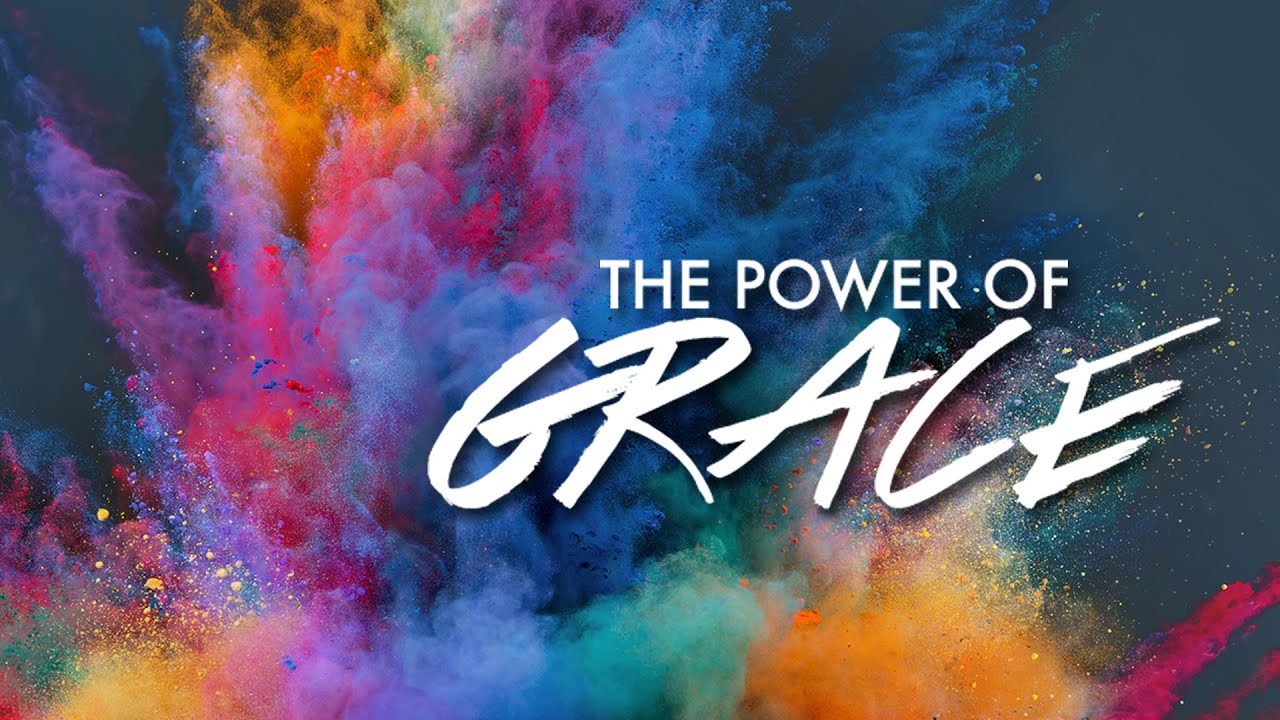 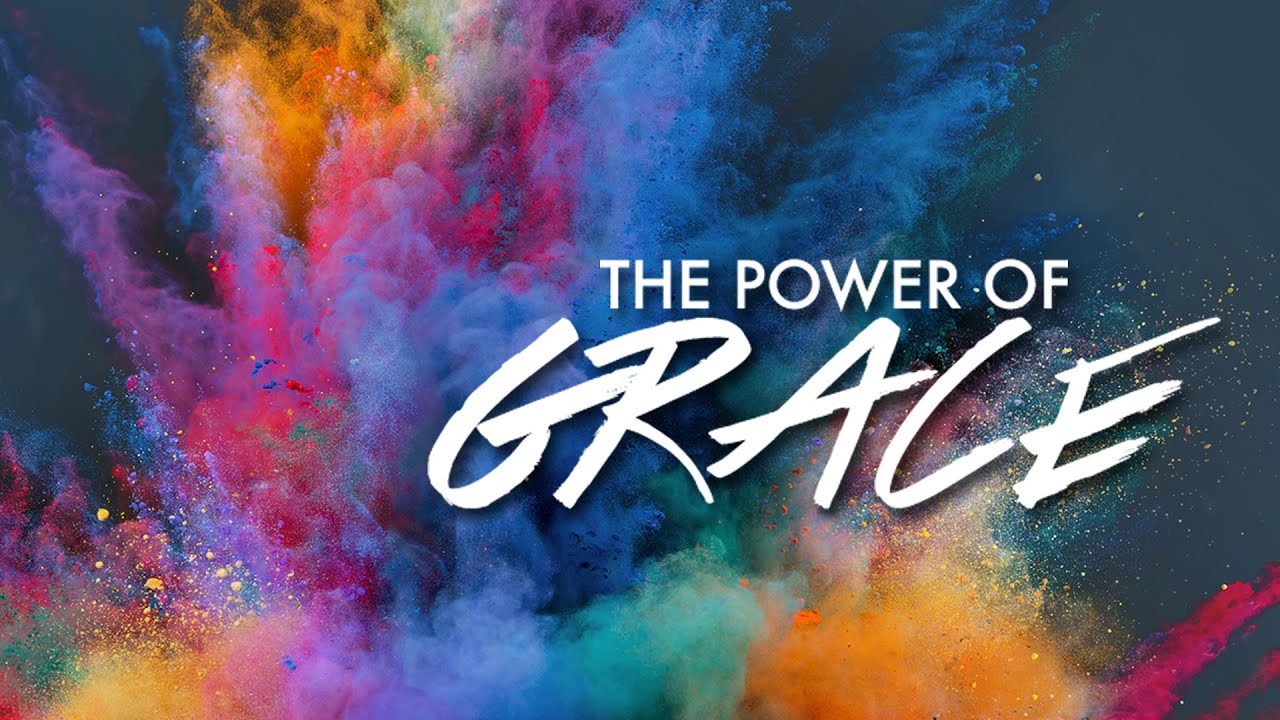 “pardoned” “ransomed” “saved” “righteous” “holy” 
“loved”
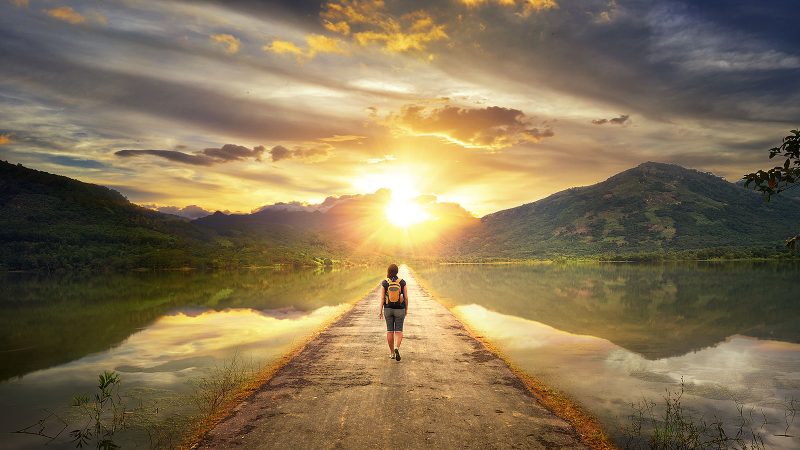 Our Journey to the dimension of Grace.
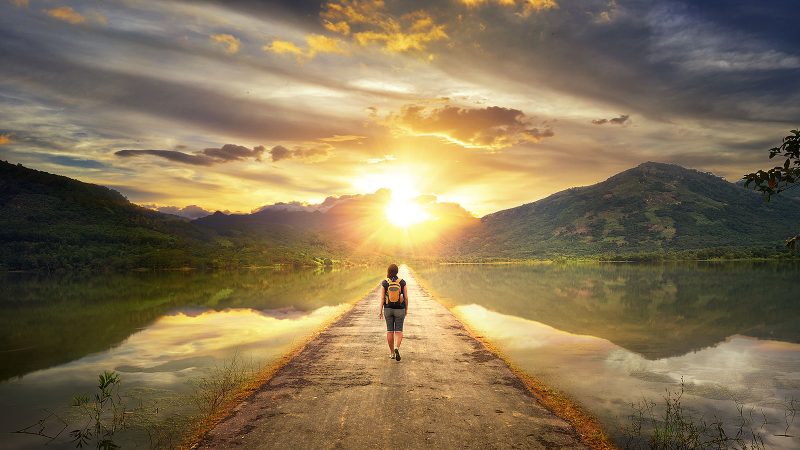 A Life-changing decision 6:1-4
What shall I say to this? Should I live under the same roof as Sin just so that there will be a superabundance of Grace?   Ridiculous! I forever left the dominion of sin; how can I say it’s still my home? It is quite clear that when I was immersed into Christ Jesus I was plunged into his death and bonded to every benefit of his death. Let me connect the dots for you: Through a dipping under water, I was buried with him into death. This began a total separation from my old life.  Christ was raised, out from the dead, by the magnificent majesty of the Father.  In exactly the same way, I am also raised up like him, so that I might live my new life in a uniquely new way.
Our Journey to the dimension of Grace.
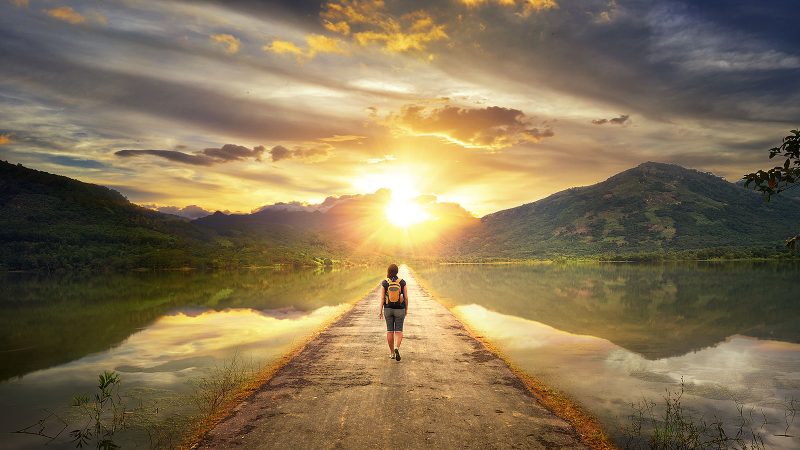 Purposeful living: United in his death 6:5-7
In view of the fact that my baptism intertwined me with him into a mirror image of his death, I will certainly experience a similar likeness of his resurrection. Thus experiencing this: the “old me” was crucified with him. The expressed purpose of that crucifixion was so that the life of “Selfish Me” might be completely defective thus I am no longer slavishly devoted to “Sinful Me.” For having experienced this death, God’s judgement pronounced me 
“just-as-if-I-had-never-sinned.”
Our Journey to the dimension of Grace.
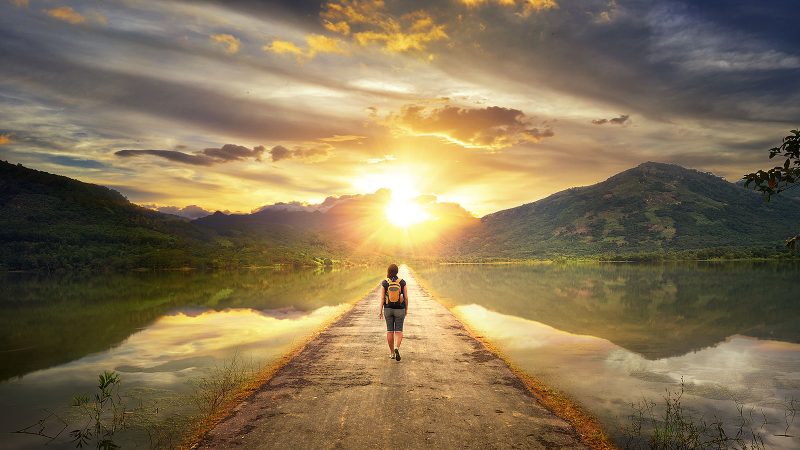 Purposeful living: Live in view of future resurrection 6:8-11
On top of all of this, if I in fact died with Christ, I am firmly persuaded and am confident that I will also live with him. For I have come to grasp that Christ having been raised up from the dead will never face death again.  He is outside of death’s jurisdiction and is no longer under its rule. The death Christ died, was a one-time-death, but now, the life he currently lives, he lives oriented to God. So in the same way, I consider it ever a settled fact that “Selfish-Me” is truly a lifeless corpse in regard to “Sinful-me.” But indeed, now I live oriented with eyes toward God while implanted in Christ Jesus.
Our Journey to the dimension of Grace.
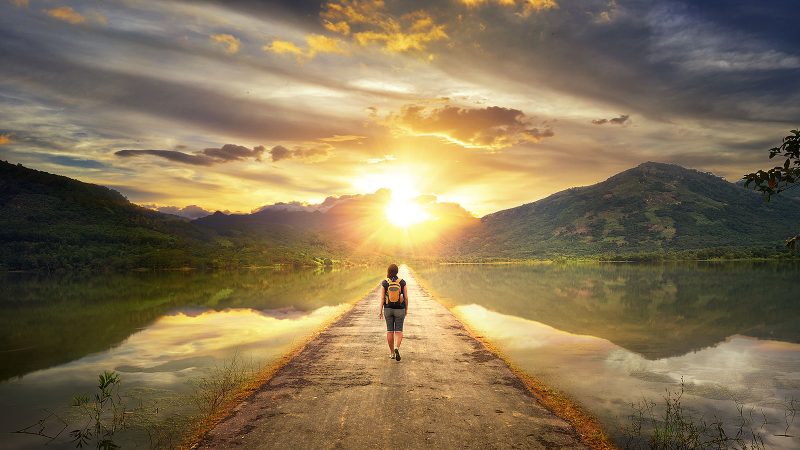 Practical Grace Life ~ 6:12-13
This is how it all comes together: I must not allow for 
any possibility for “Sinful-Me” to be King and pay
attention and comply to the urges, feelings and 
passionate longings of my physical body.
Neither will I keep on pampering any part of my 
personality using it as a weapon or excuse toward 
hurtful living centered in “Sinful Me”. Rather I will 
yield myself to God just as if I was snatched out of 
out of death to Living! My whole personality as a 
tool of right conduct oriented toward God
Our Journey to the dimension of Grace.
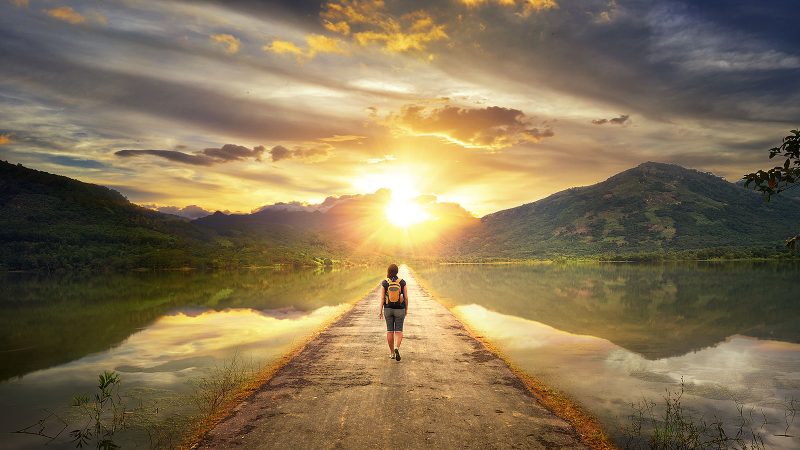 A Change of Master’s~ 6:14
Because of this, it rules out as fact that no sin 
of any sort will ever dominate me. 
For I am in no way under the rule of any 
kind of law. I am subject to the power of God’s kindness, love and blessing.
Our Journey to the dimension of Grace.
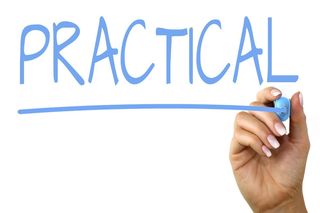 …grow in the grace and knowledge of our Lord and Savior 2 Peter 3:18us Christ.
Grace living
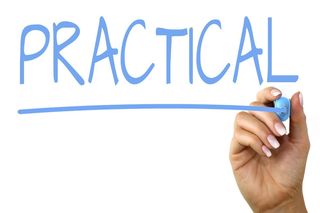 …grow in the grace and knowledge of our Lord and Savior 2 Peter 3:18us Christ.
Grace living
Grace means learning how to think 
1 Cor. 2:16; Phil. 2:5.
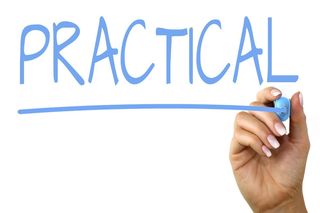 …grow in the grace and knowledge of our Lord and Savior 2 Peter 3:18us Christ.
Grace living
Grace means learning how to think 
1 Cor. 2:16; Phil. 2:5.
Understand you are under a power and live that way
Eph. 5:10
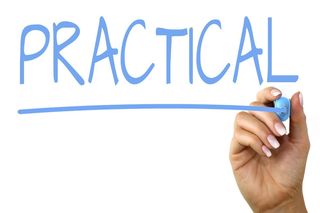 …grow in the grace and knowledge of our Lord and Savior 2 Peter 3:18us Christ.
Grace living
Grace means learning how to think 
1 Cor. 2:16; Phil. 2:5.
Understand you are under a power and live that way
Eph. 5:10
Live in transformation.
Romans 12:2
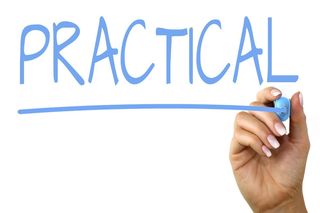 …grow in the grace and knowledge of our Lord and Savior 2 Peter 3:18us Christ.
Grace living
Grace means learning how to think 
1 Cor. 2:16; Phil. 2:5.
Understand you are under a power and live that way
Eph. 5:10
Live in transformation.
Romans 12:2
Build habits based in relationship
Matthew 22:37
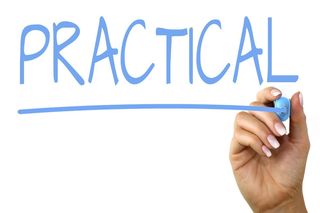 …grow in the grace and knowledge of our Lord and Savior 2 Peter 3:18us Christ.
Grace living
Grace means learning how to think 
1 Cor. 2:16; Phil. 2:5.
Understand you are under a power and live that way
Eph. 5:10
Live in transformation.
Romans 12:2
Learn to give what you’ve been given Matt. 10:8 Col. 3:13
Build habits based in relationship
Matthew 22:37
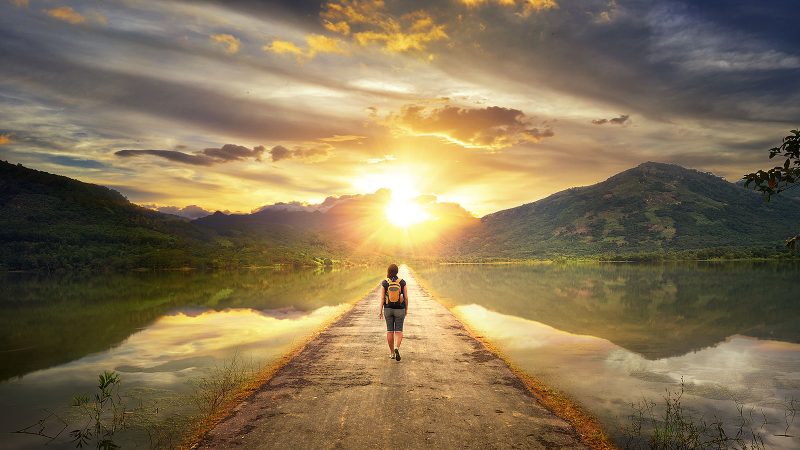 The Grace Dimension is a way of life – 
not a thing you do
You have to rely on God’s grace 
to live in God’s grace.